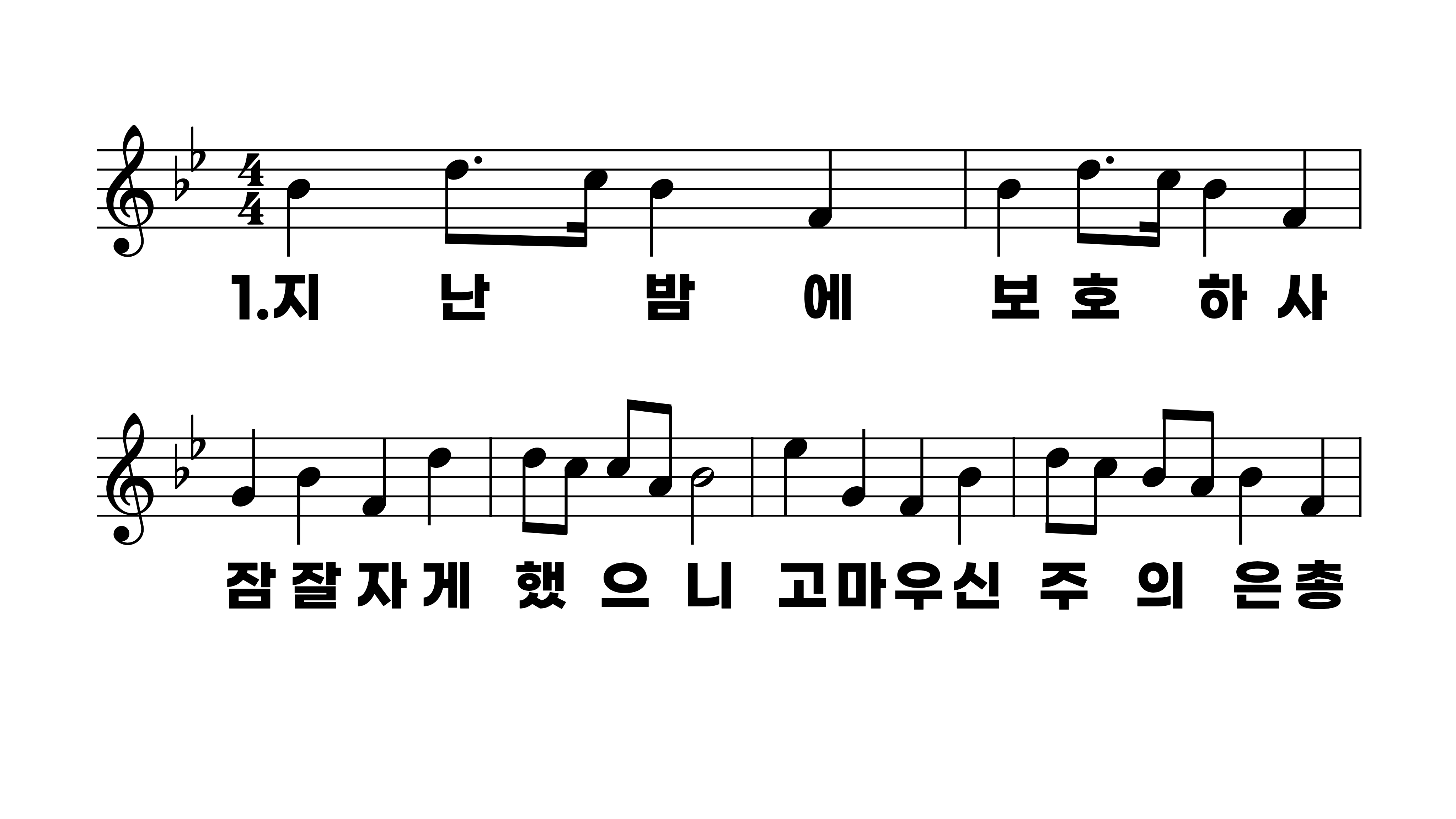 58장 지난 밤에 보호하사
1.지난밤에보
2.우리육신평
3.주예수의밝
4.성령님께비
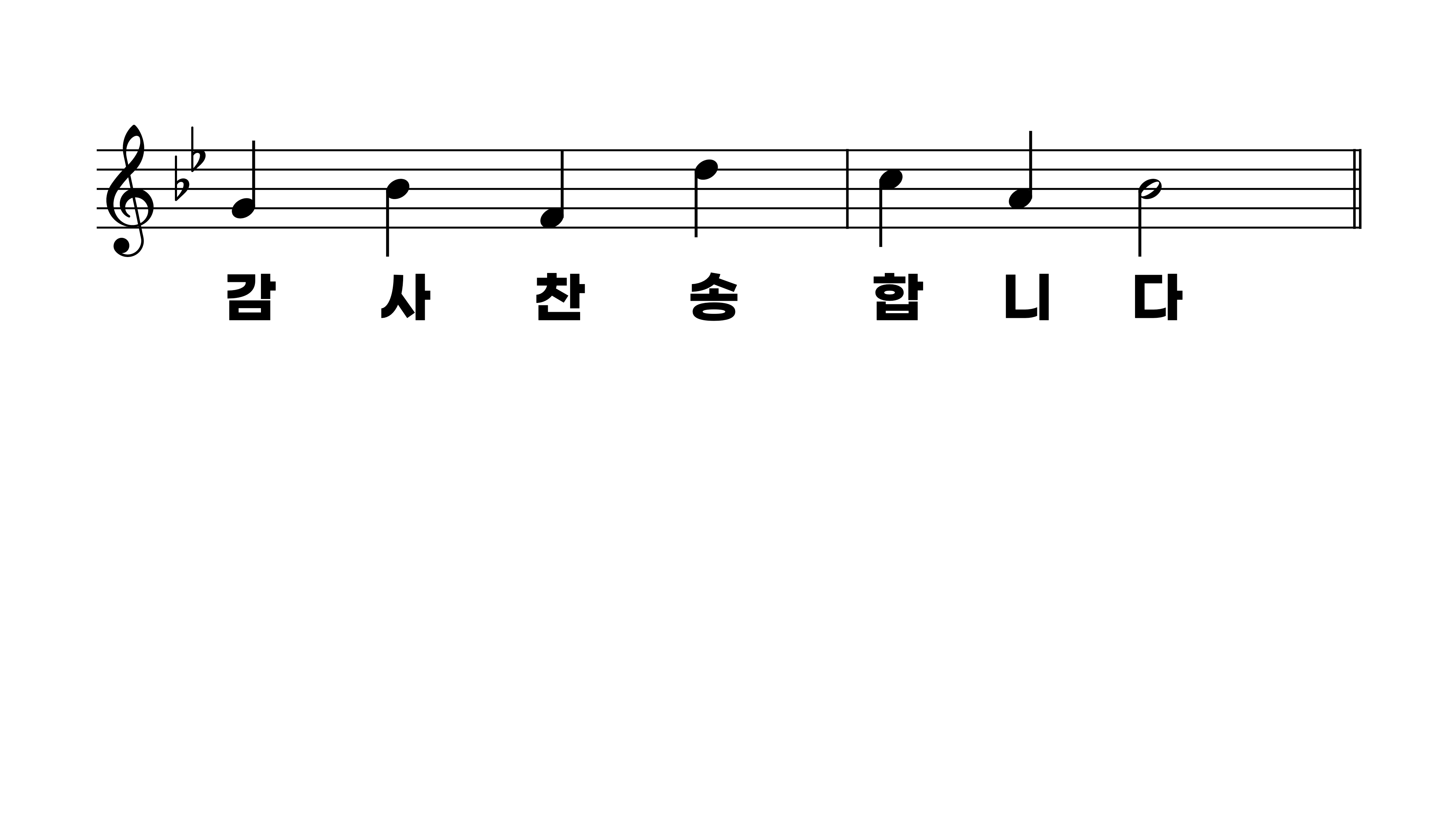 58장 지난 밤에 보호하사
1.지난밤에보
2.우리육신평
3.주예수의밝
4.성령님께비
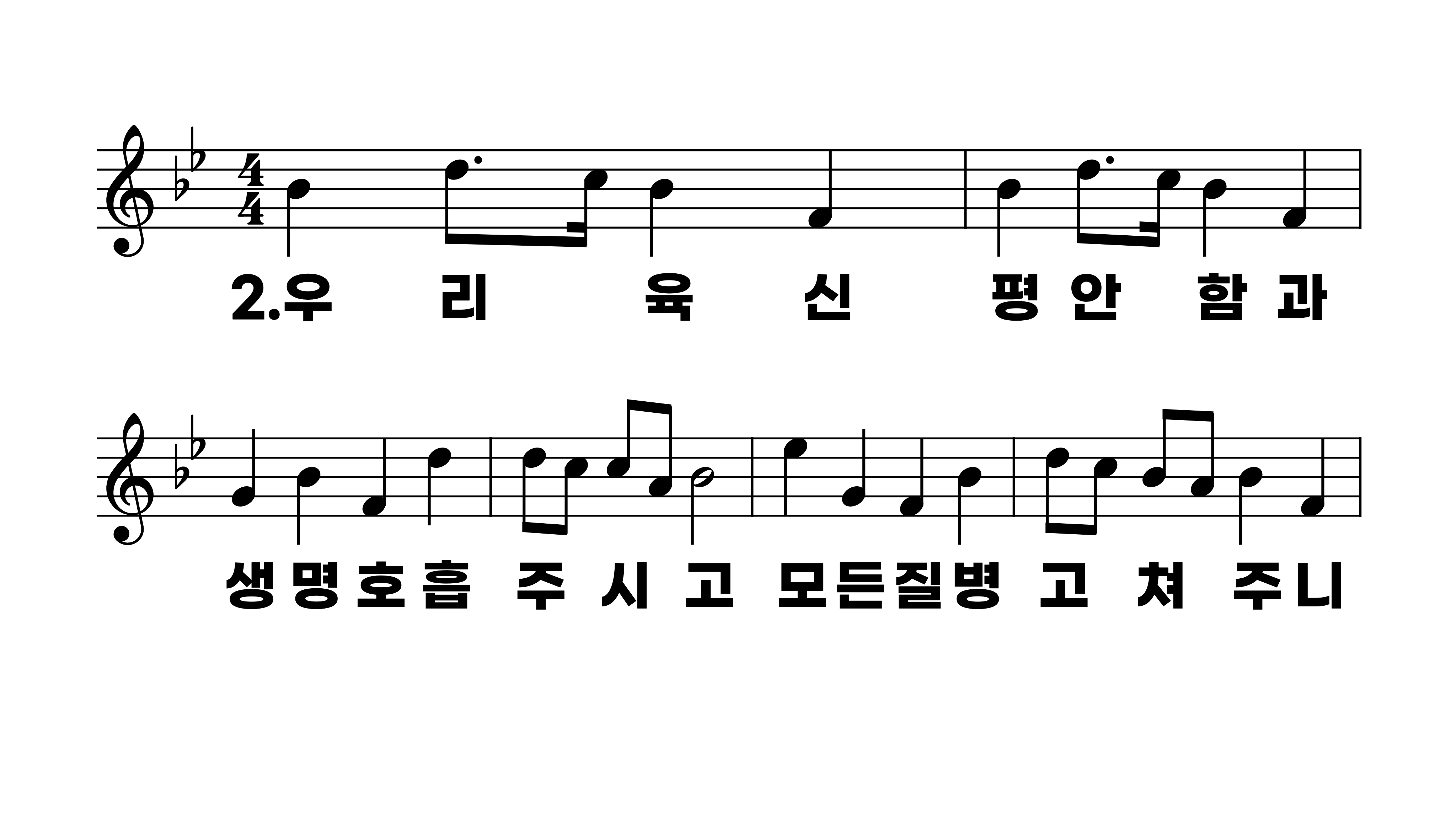 58장 지난 밤에 보호하사
1.지난밤에보
2.우리육신평
3.주예수의밝
4.성령님께비
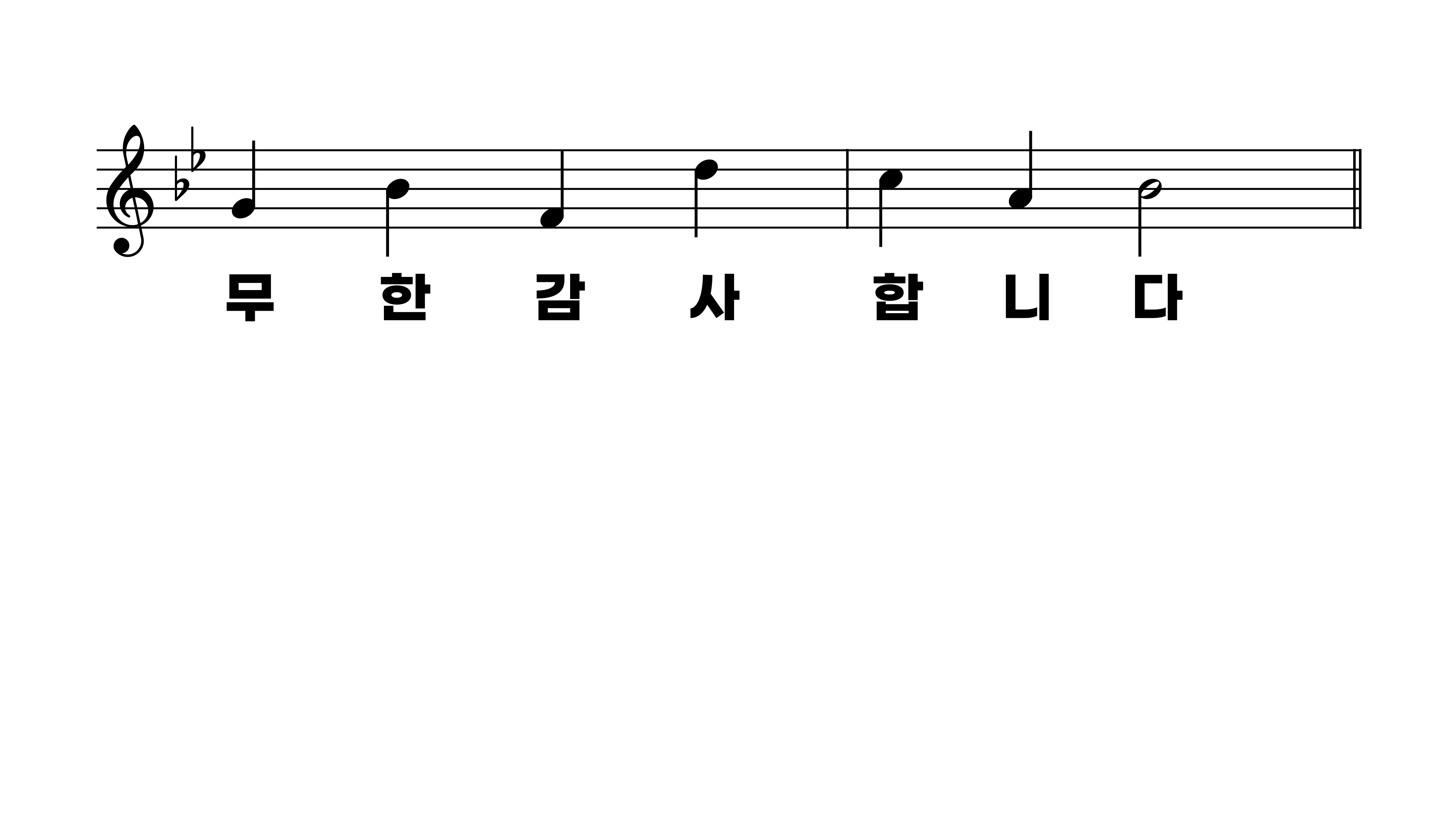 58장 지난 밤에 보호하사
1.지난밤에보
2.우리육신평
3.주예수의밝
4.성령님께비
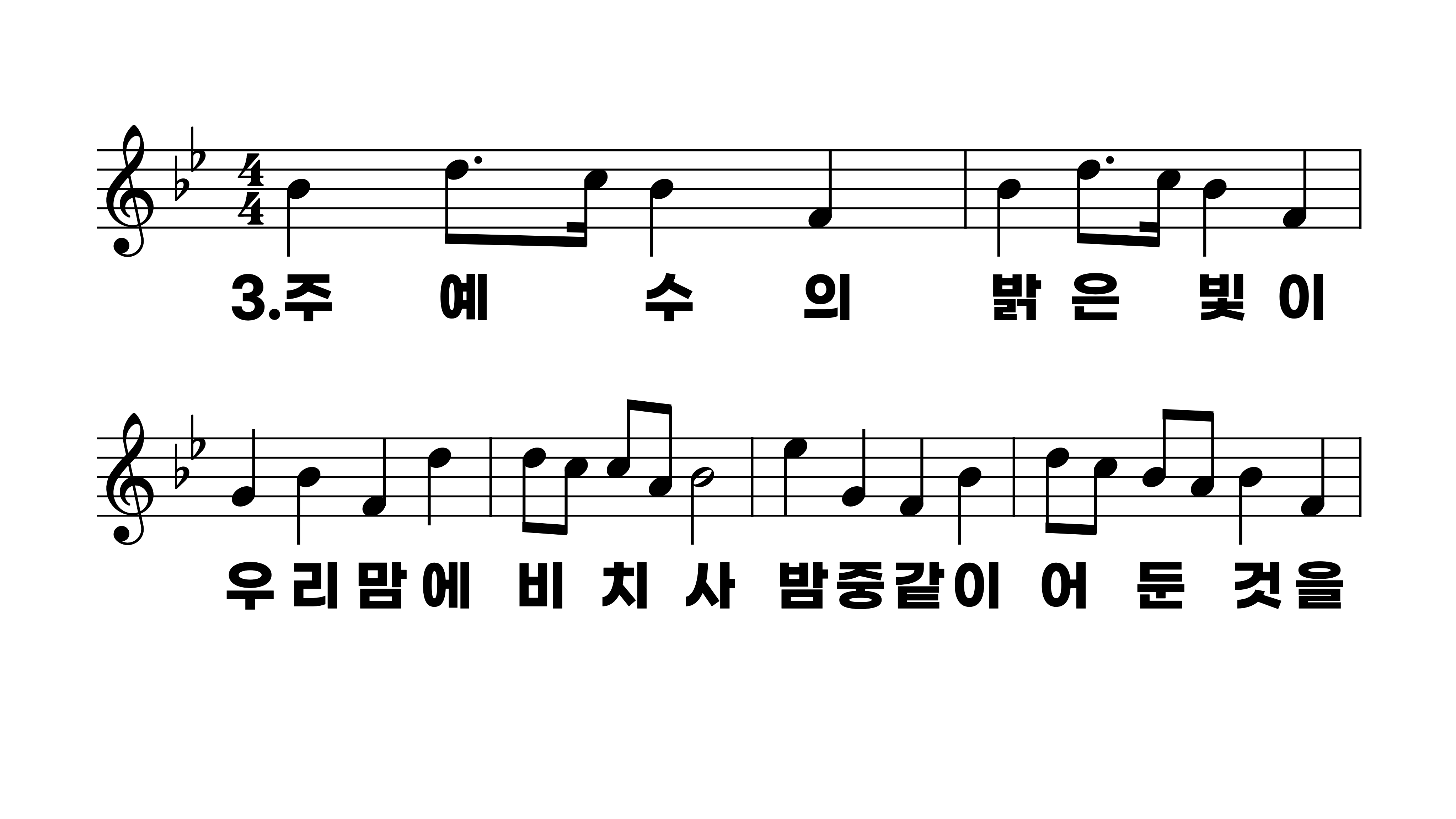 58장 지난 밤에 보호하사
1.지난밤에보
2.우리육신평
3.주예수의밝
4.성령님께비
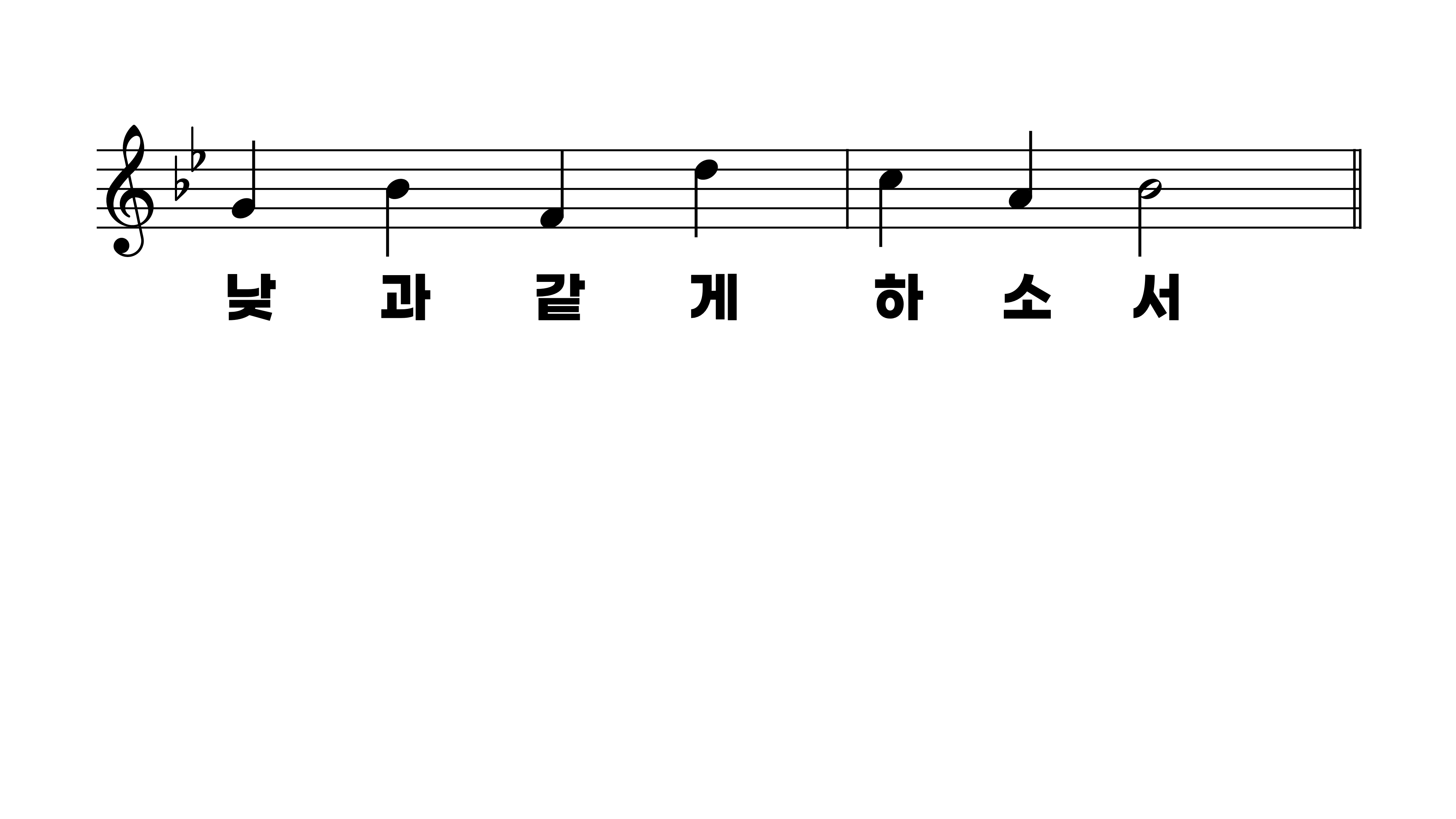 58장 지난 밤에 보호하사
1.지난밤에보
2.우리육신평
3.주예수의밝
4.성령님께비
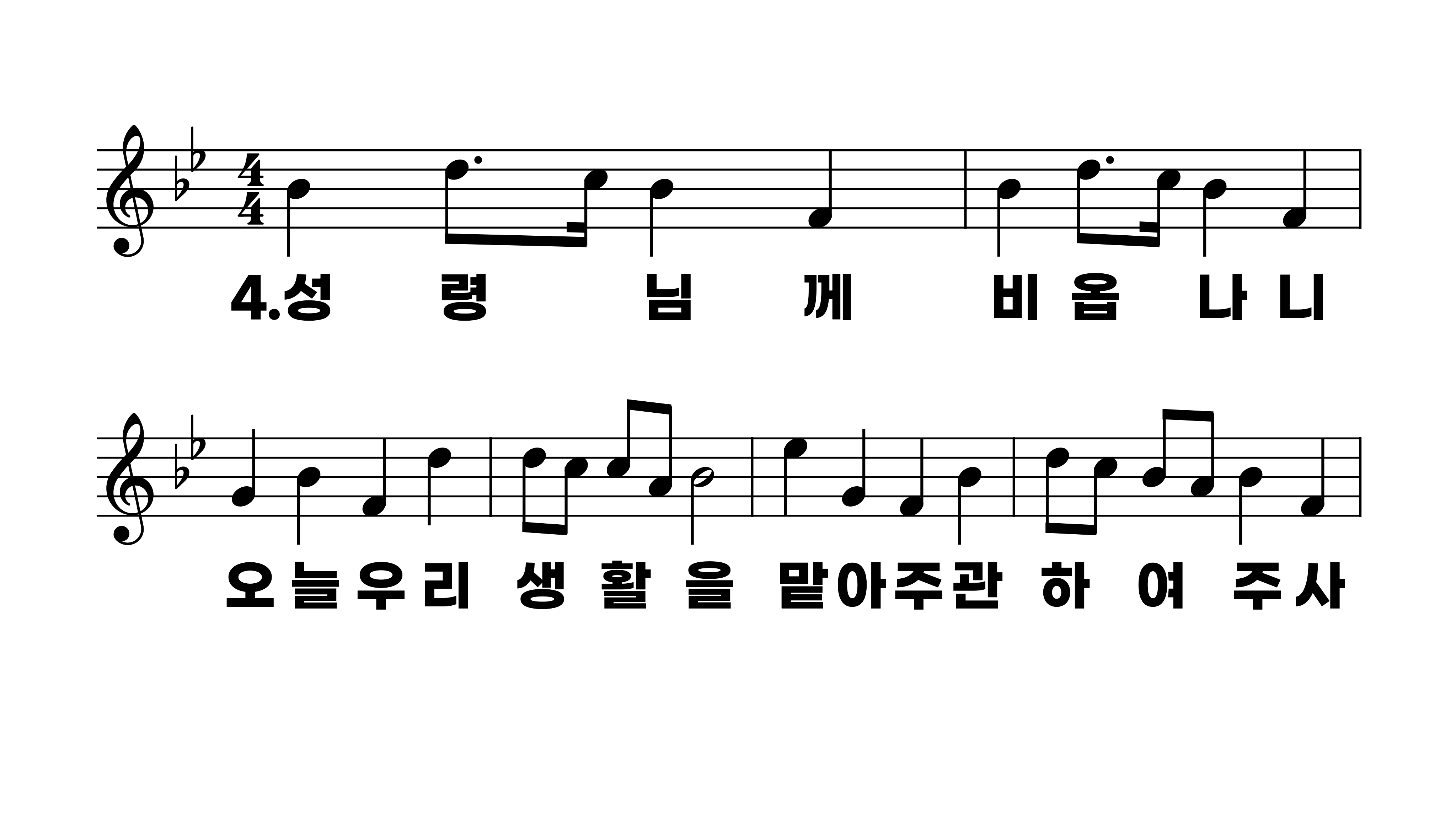 58장 지난 밤에 보호하사
1.지난밤에보
2.우리육신평
3.주예수의밝
4.성령님께비
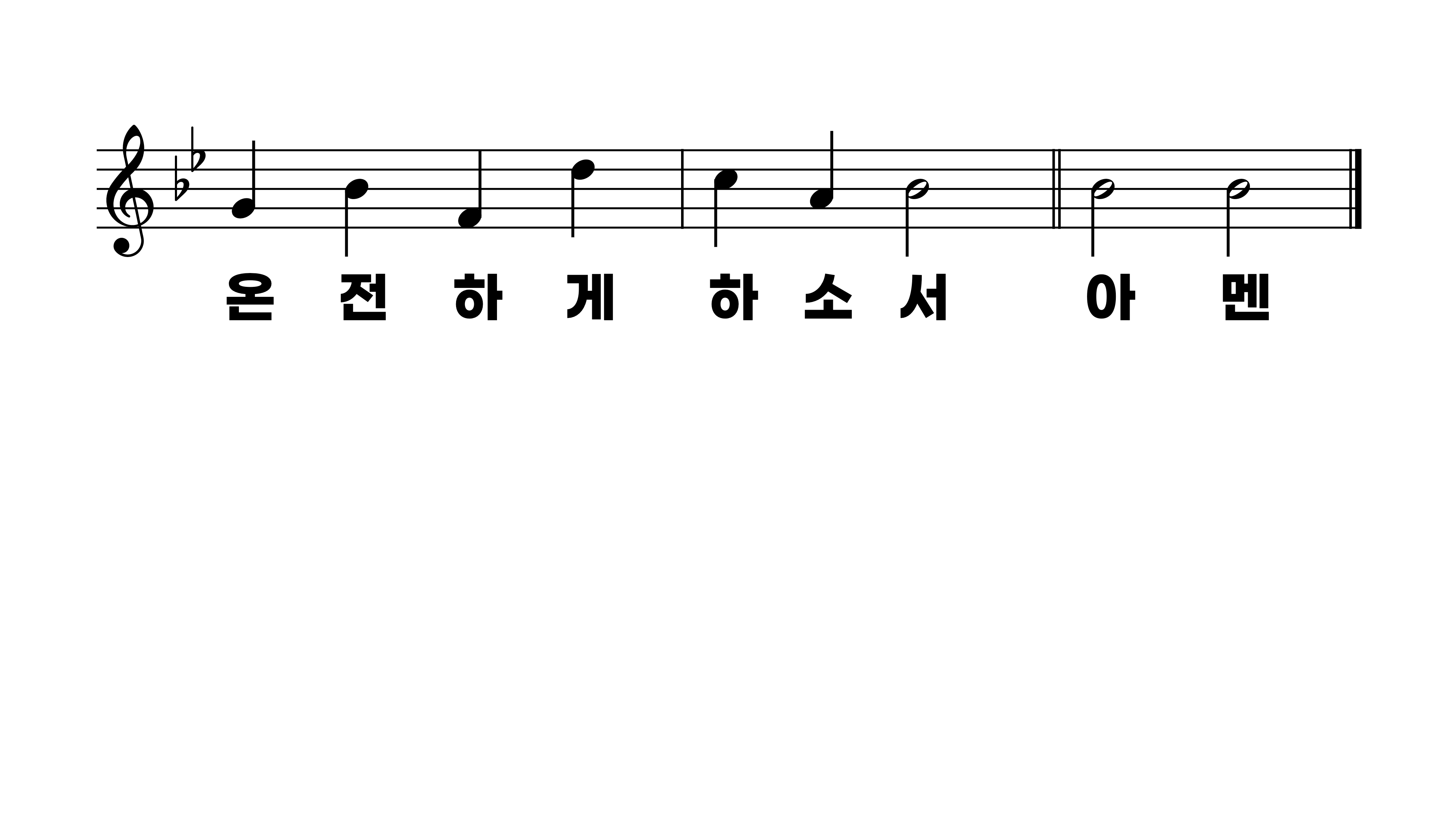 58장 지난 밤에 보호하사
1.지난밤에보
2.우리육신평
3.주예수의밝
4.성령님께비